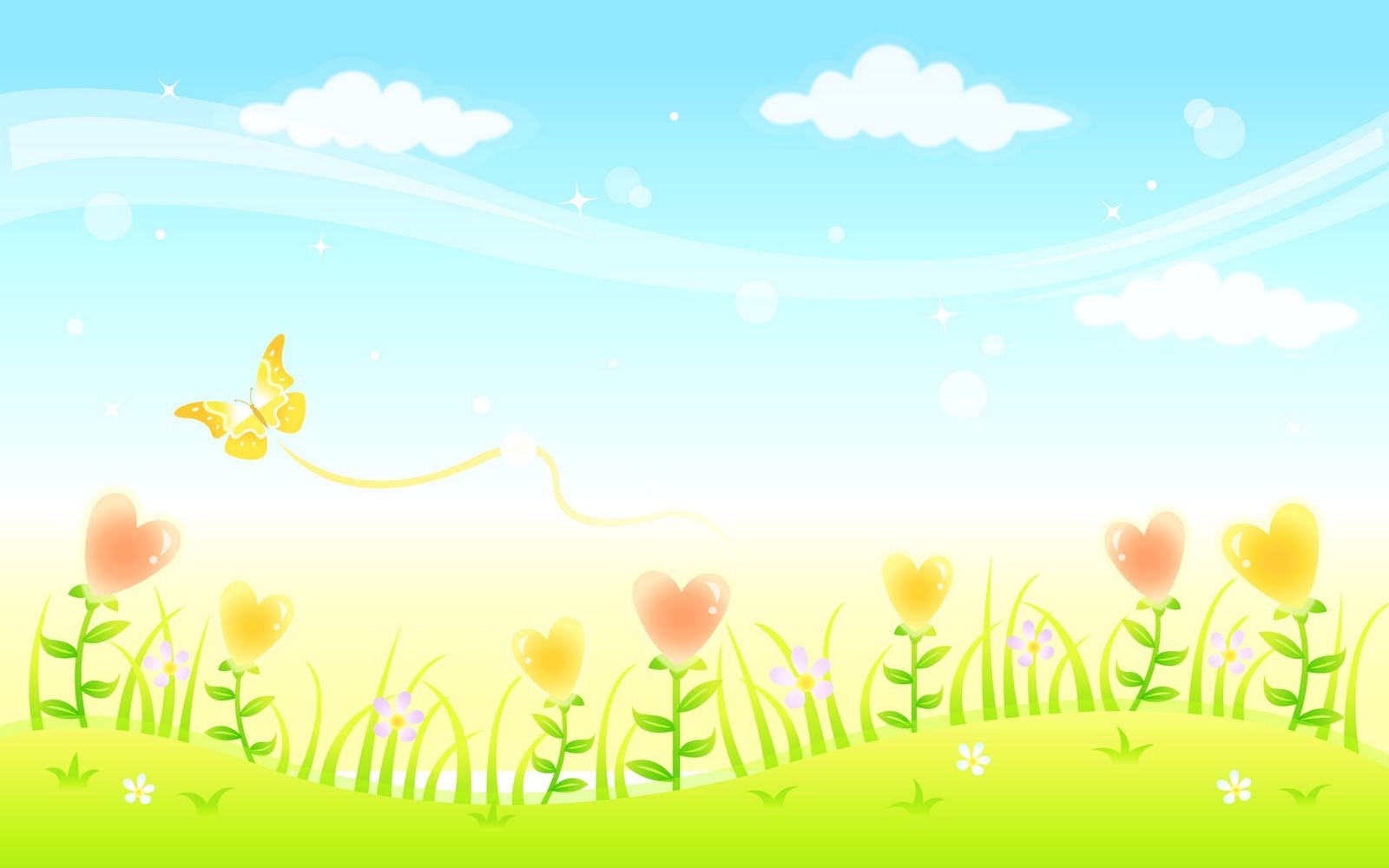 non
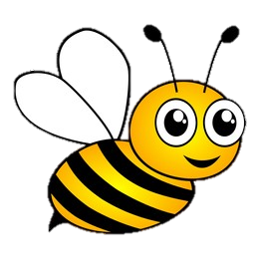 Ong
chăm
học
START
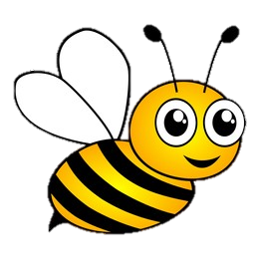 Trong các con vật dưới đây con nào biết giăng tơ?
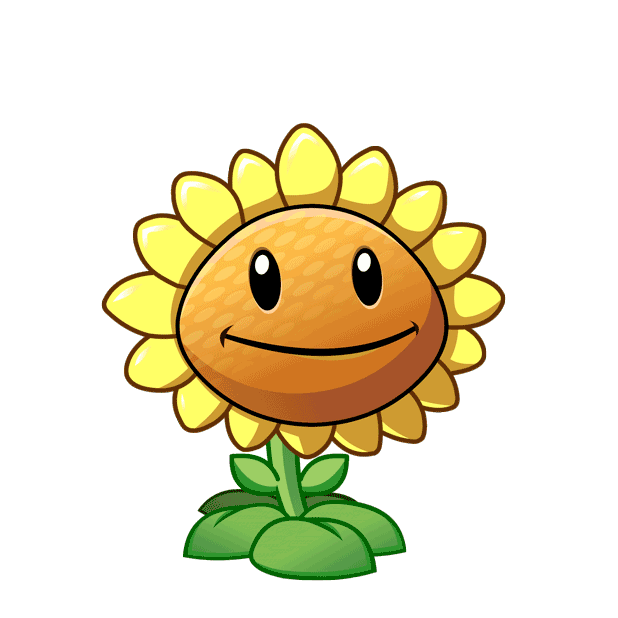 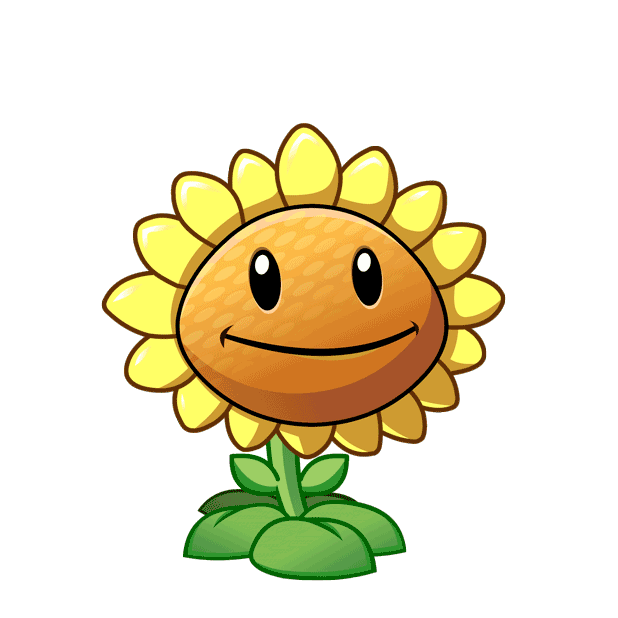 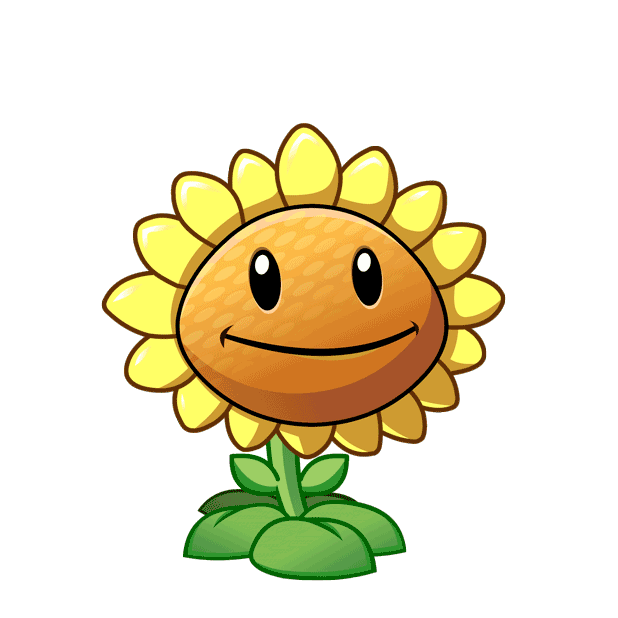 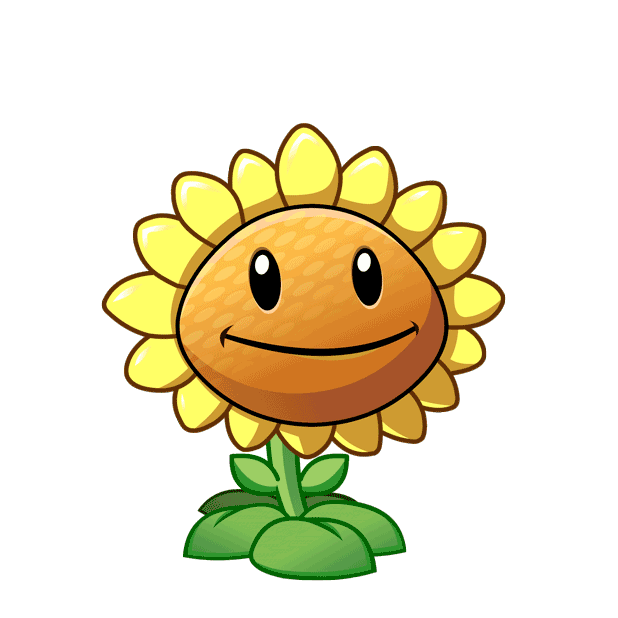 Tiếp
Ong
Mèo
Chó
Nhện
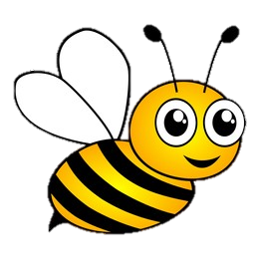 Trong các con dưới đây con nào thường sống dưới nước?
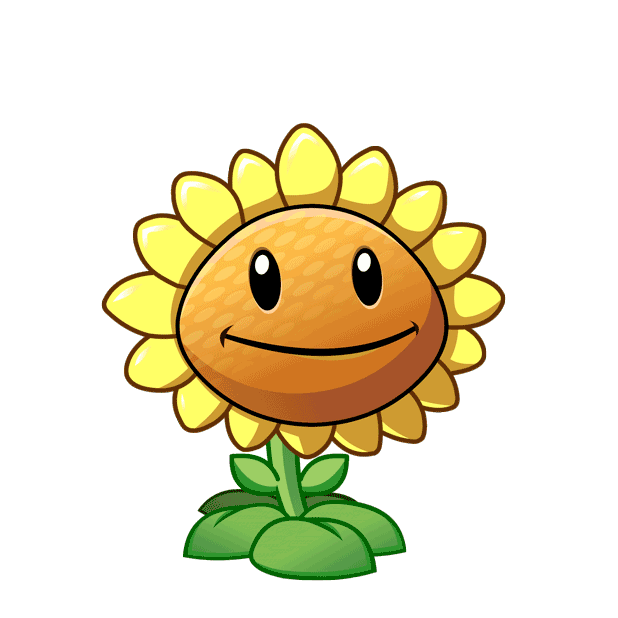 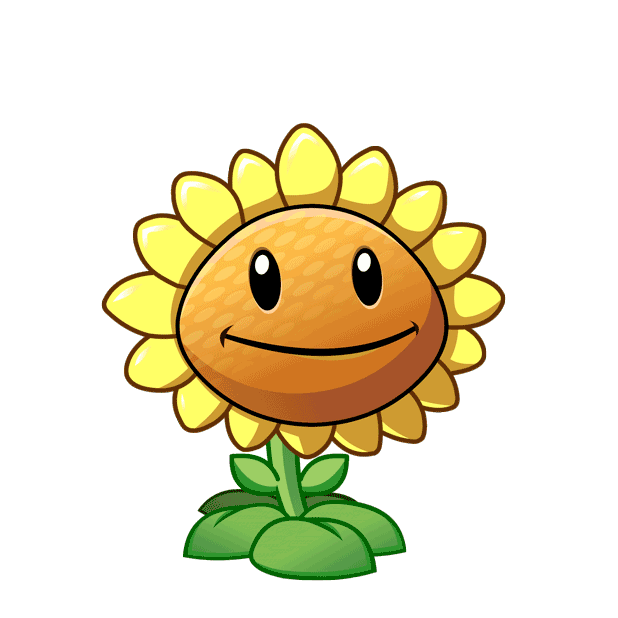 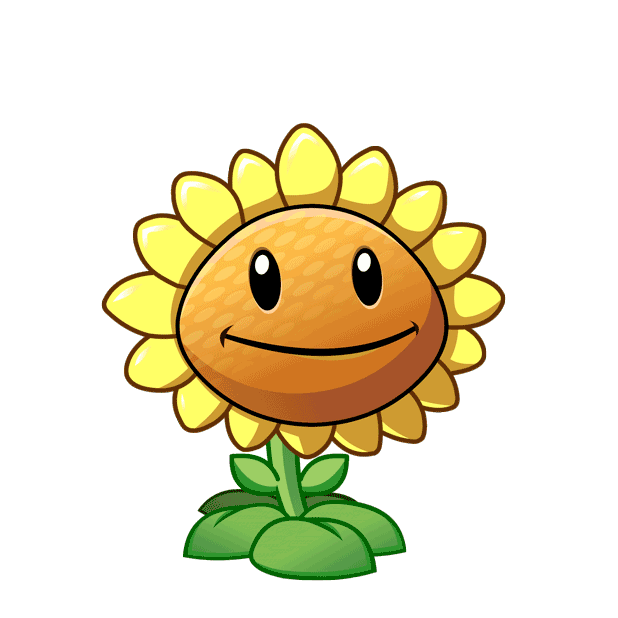 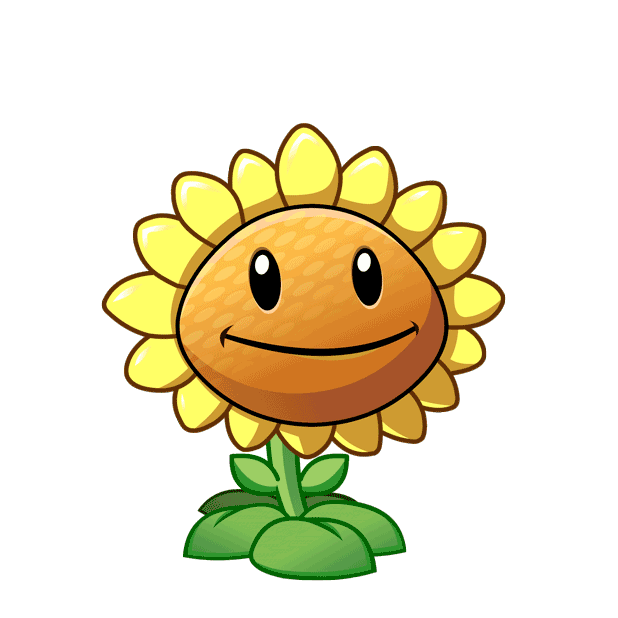 Tiếp
Thỏ
Cá
Hổ
Chim
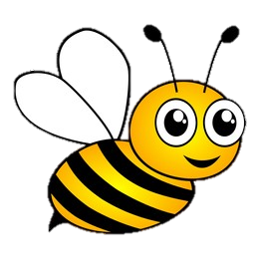 Trong các con dưới đây con nào 
thích ăn cá?
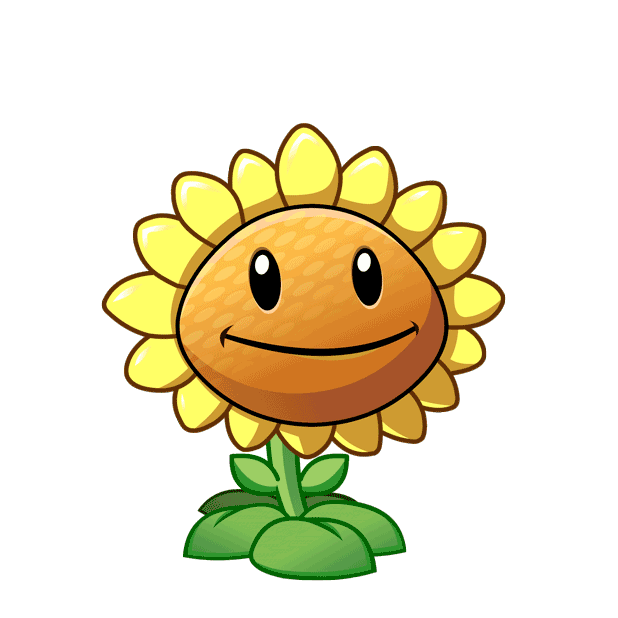 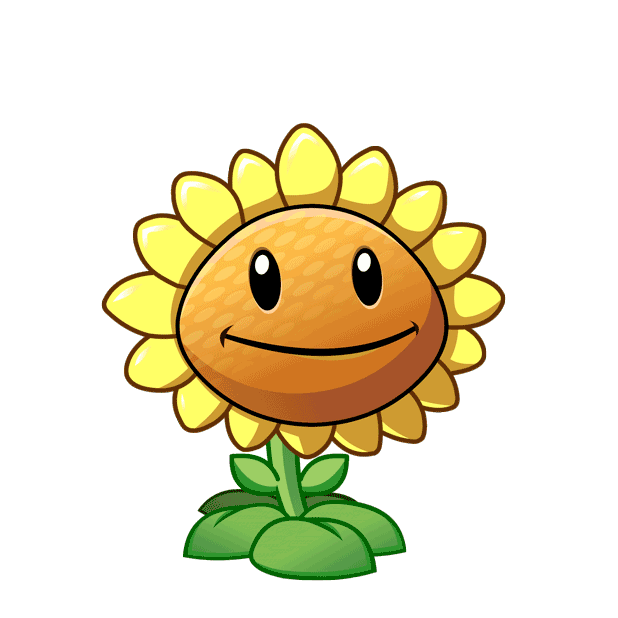 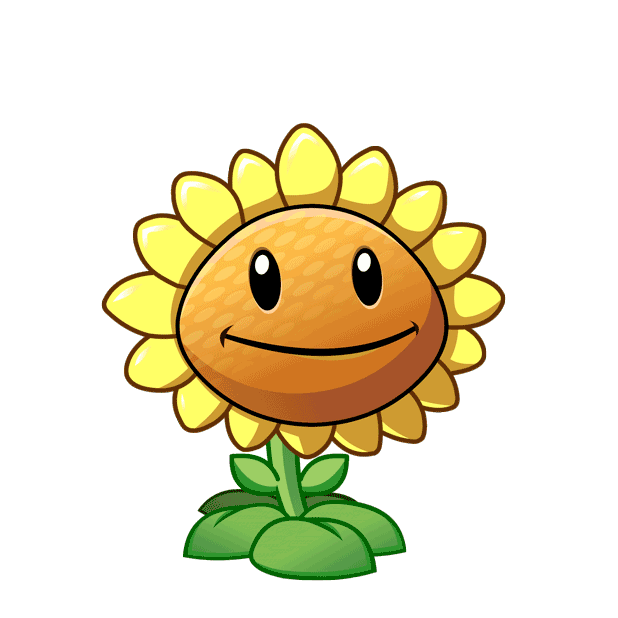 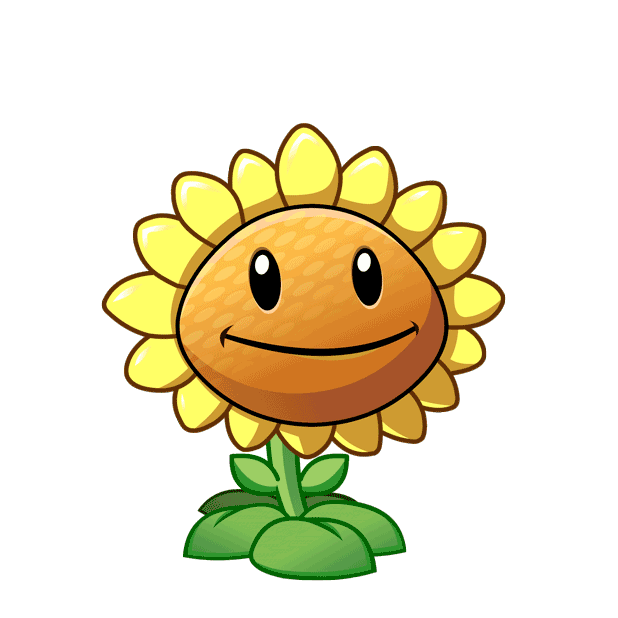 Tiếp
Thỏ
Hổ
Mèo
Chuột
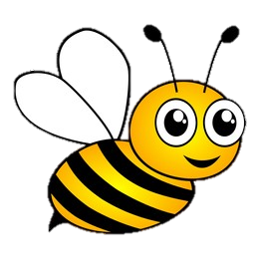 Trong các con dưới đây con nào 
sợ mèo?
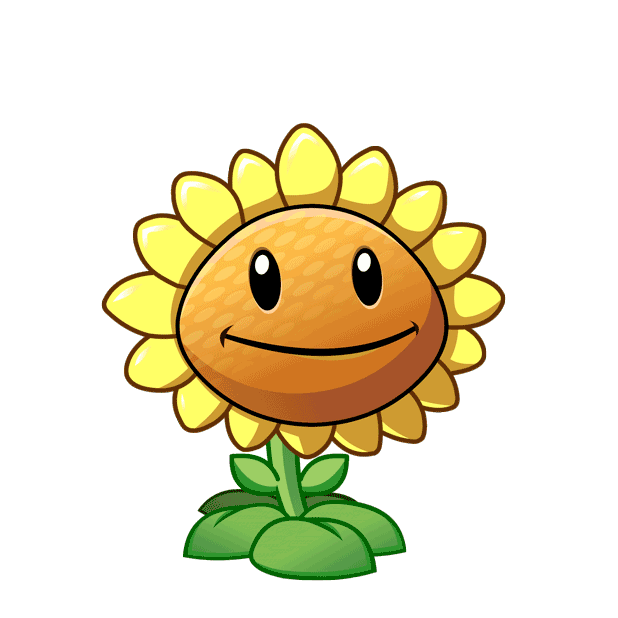 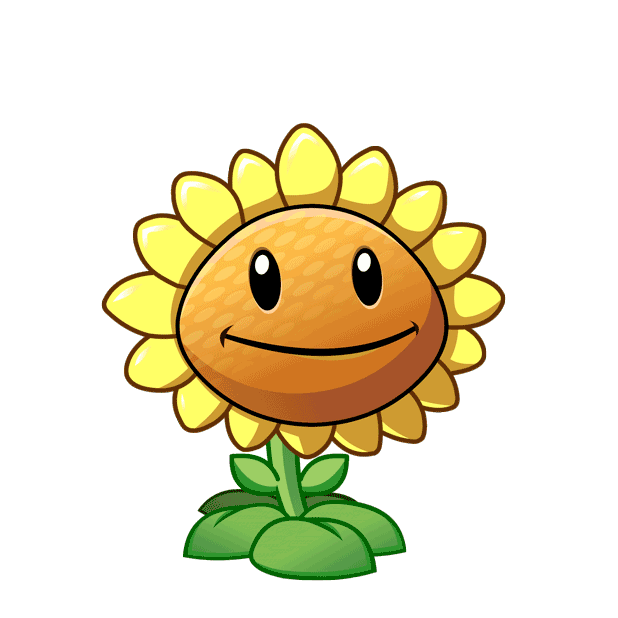 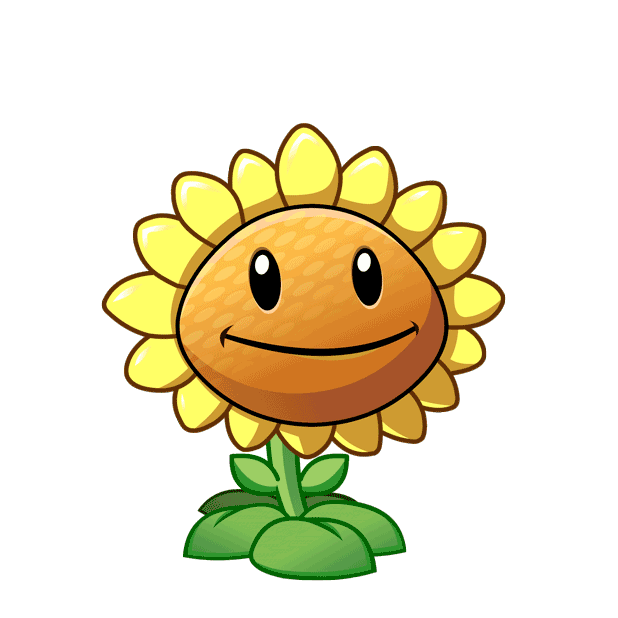 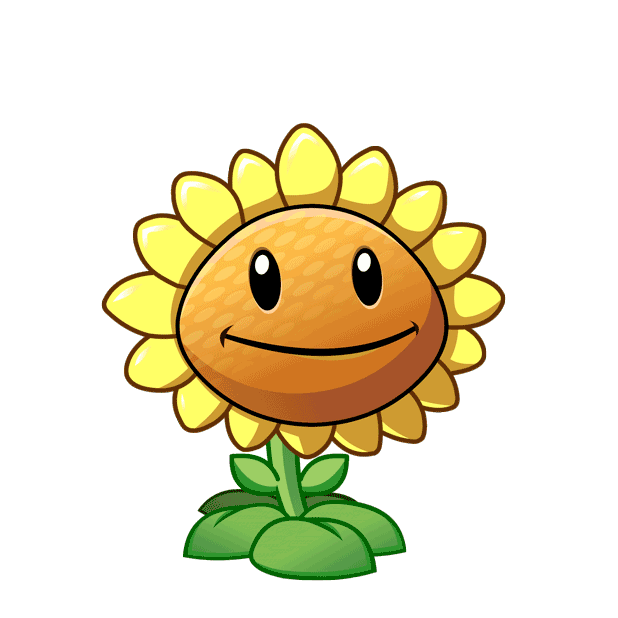 Tiếp
Chó
Chuột
Kiến
Hổ
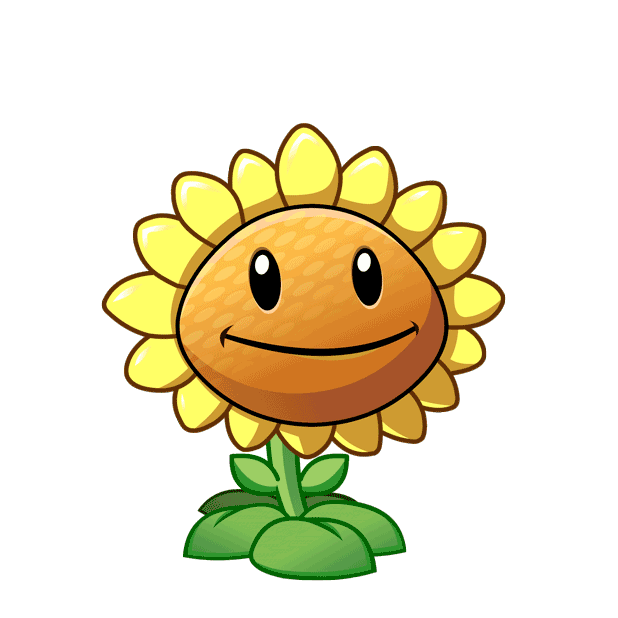 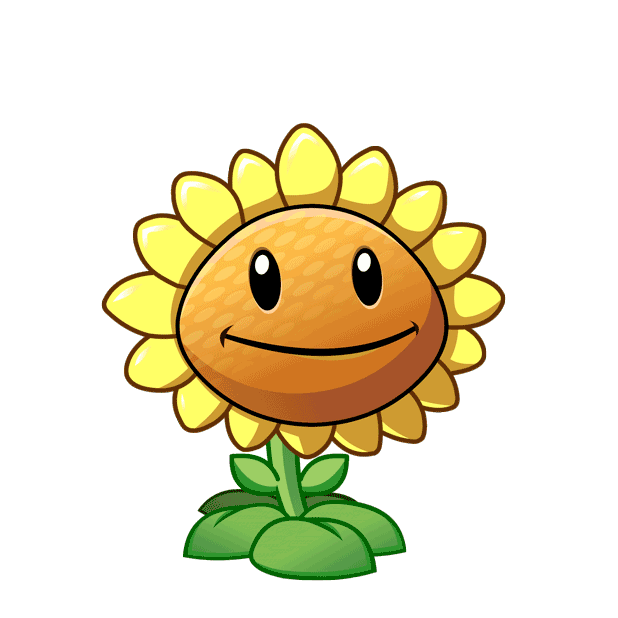 Chó
Thỏ
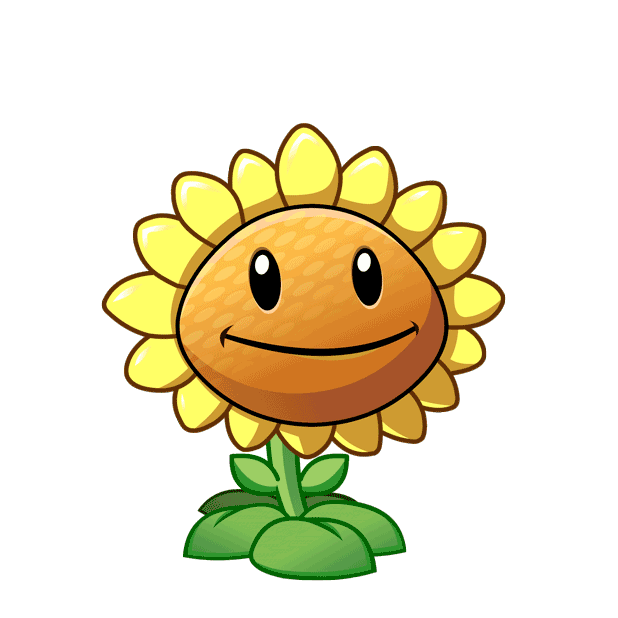 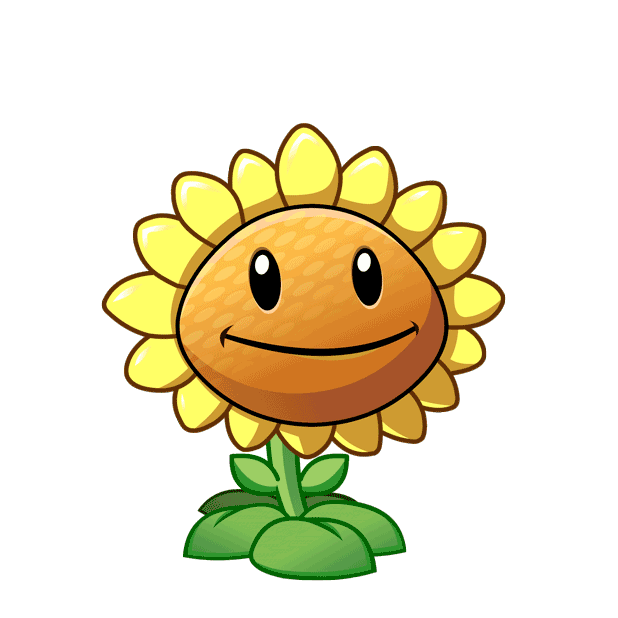 Hổ
Khỉ
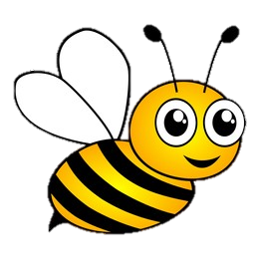 Trong các con vật trên con nào 
thích ăn cà rốt?
Tiếp
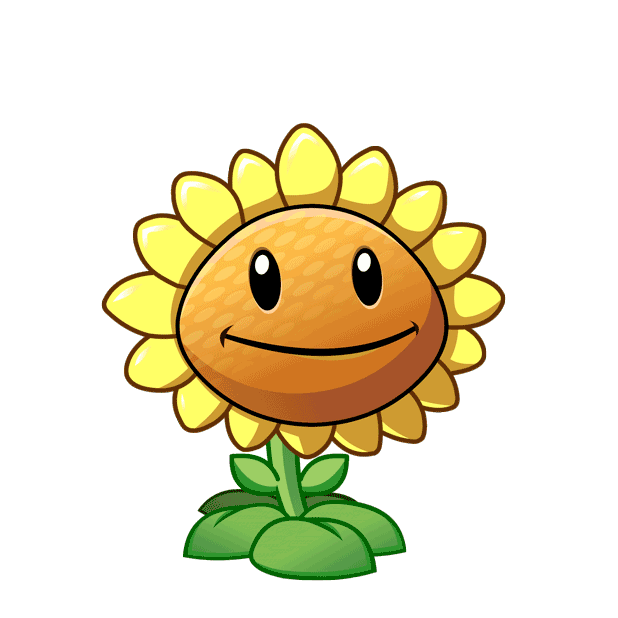 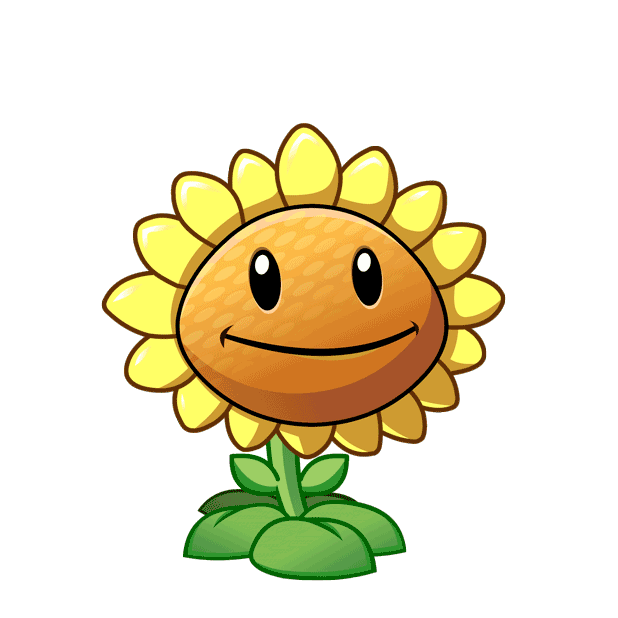 Chó
Kiến
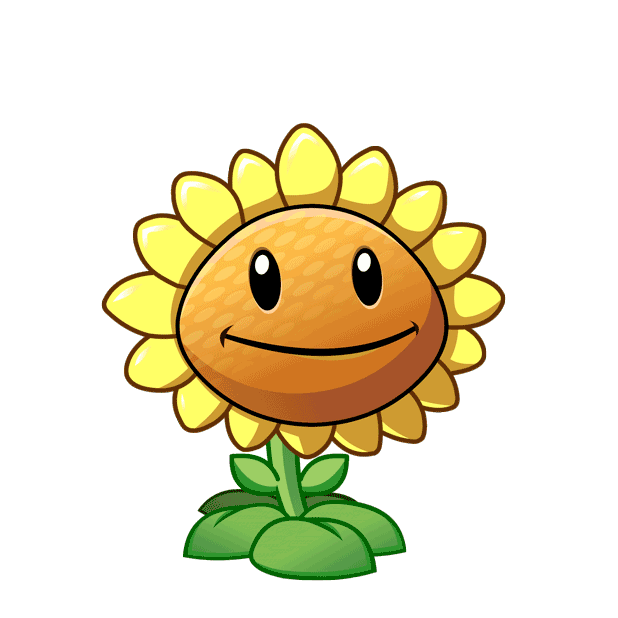 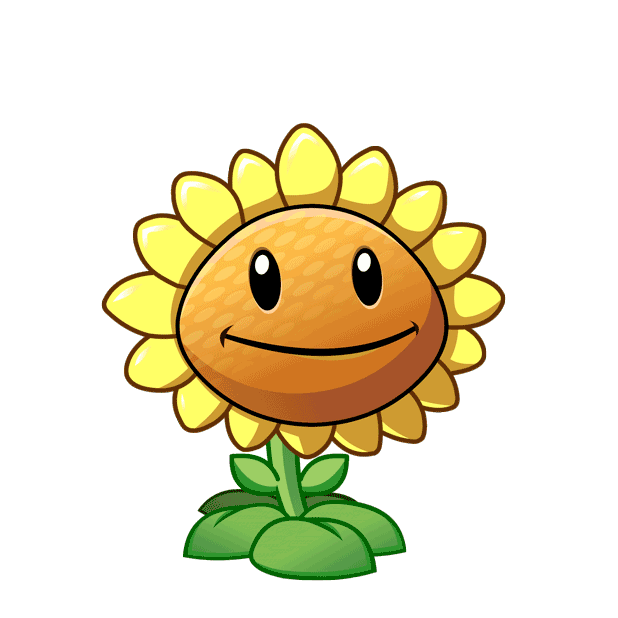 Thỏ
Khỉ
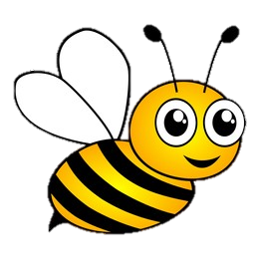 Trong các con vật trên con nào 
thích ăn chuối?
Tiếp
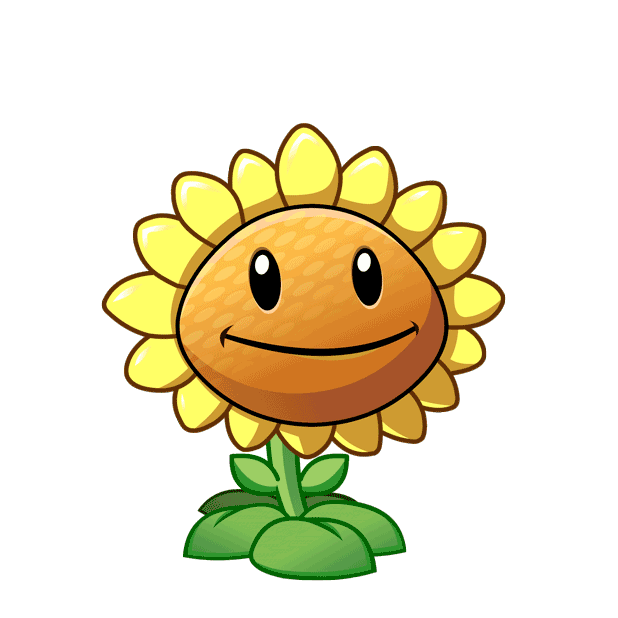 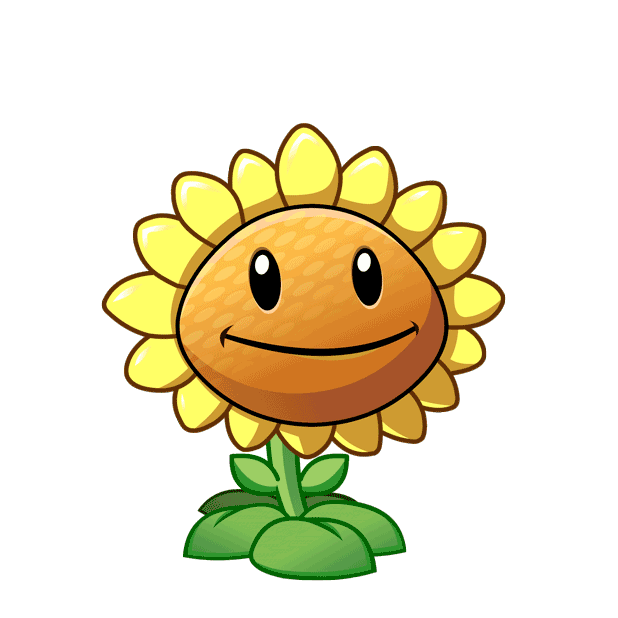 Ong
Kiến
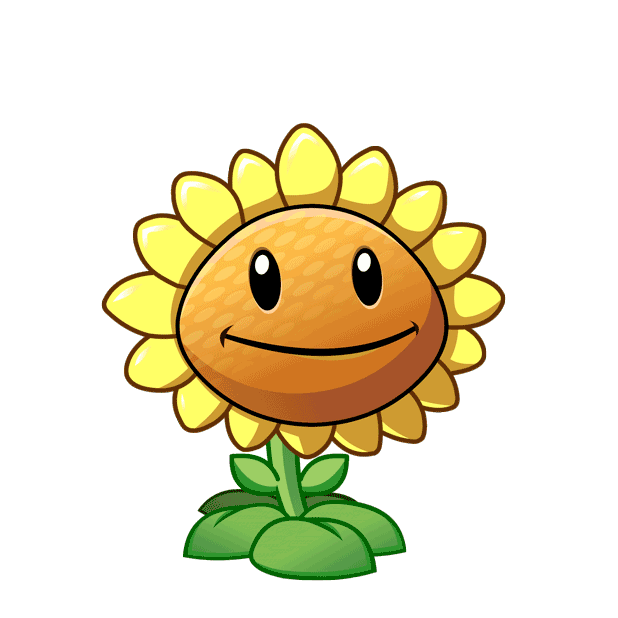 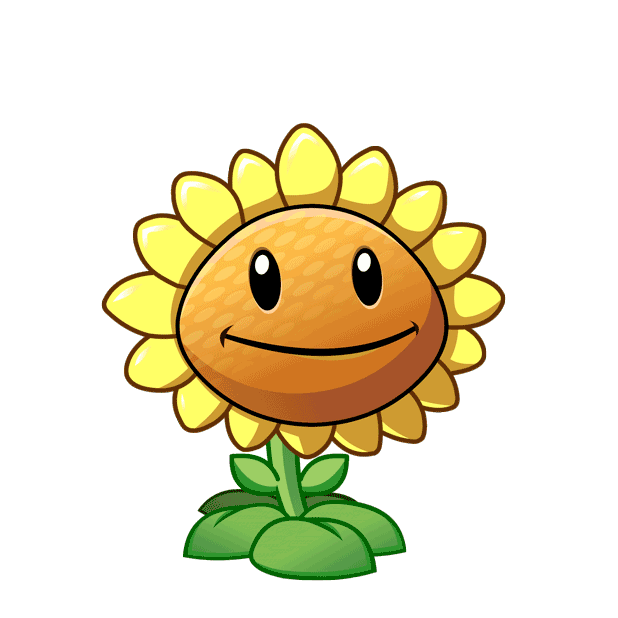 Hổ
Rùa
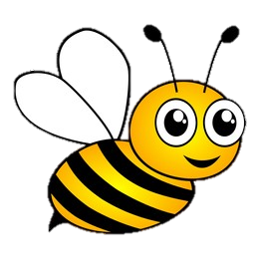 Trong các con vật trên đây con nào 
biết làm mật?
Tiếp
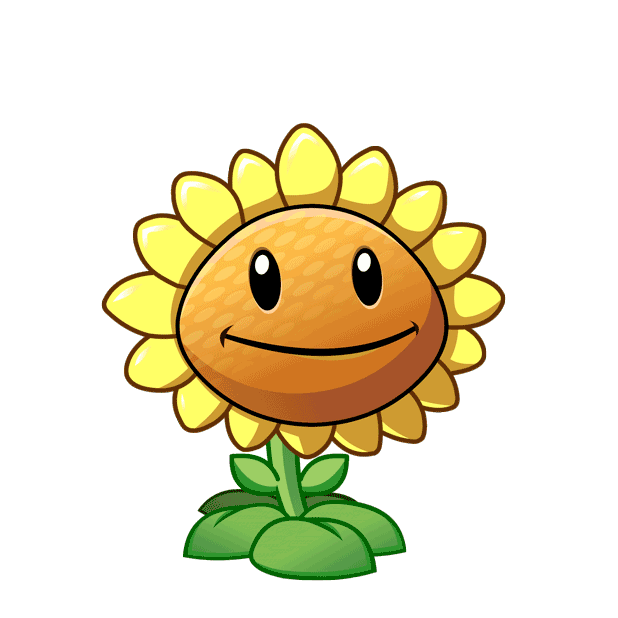 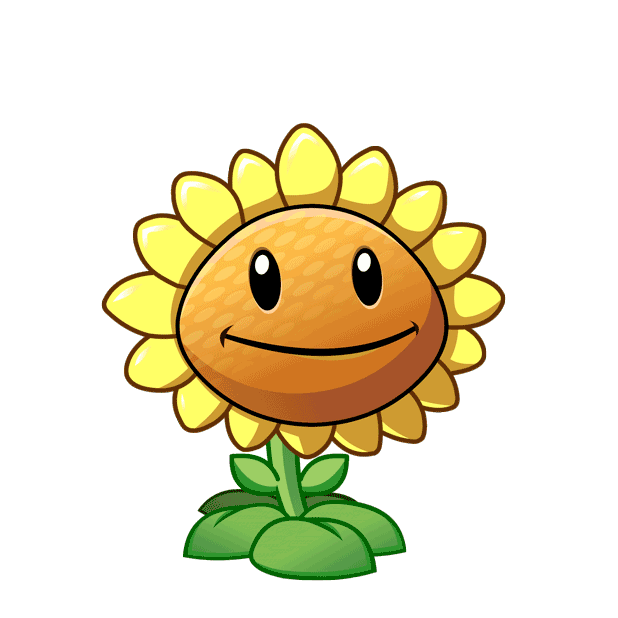 Kiến
Chó
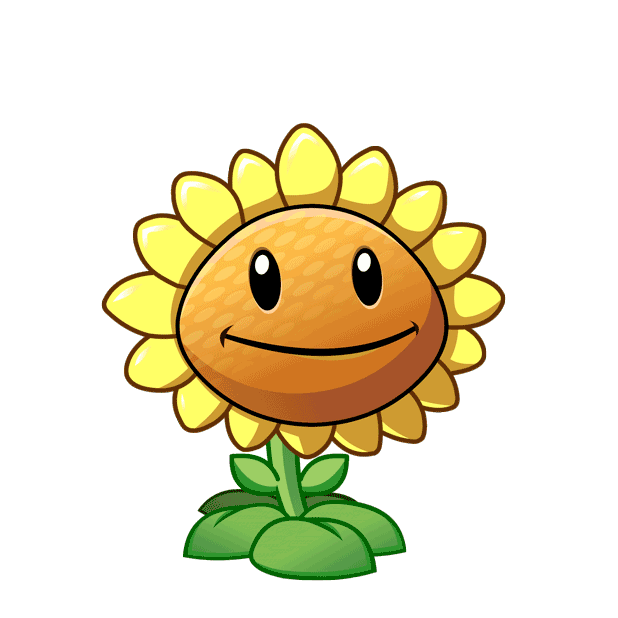 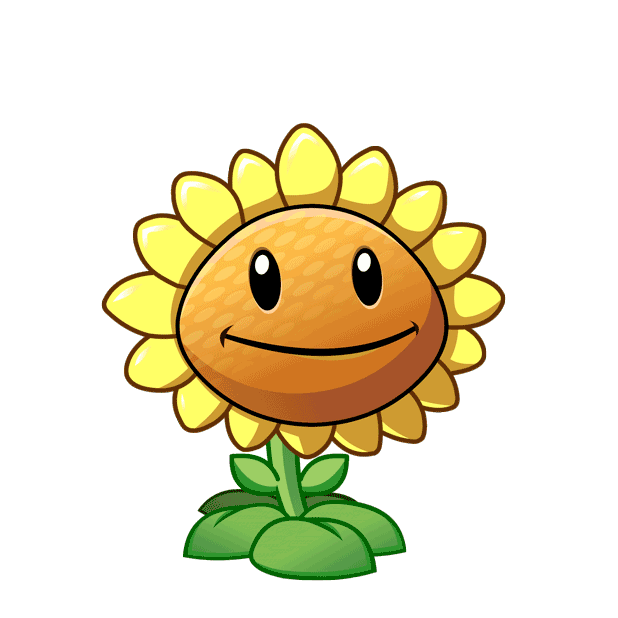 Thỏ
Hổ
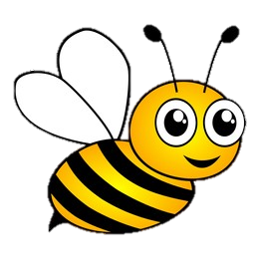 Trong các con vật trên đây con nào 
thích ăn đường?
Tiếp
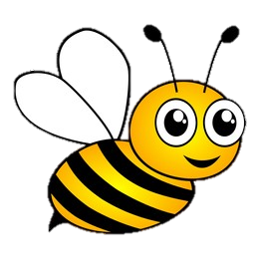 YOU
THANK
FOR
WATCHING